Знакомство с буквой«Щ, щ»
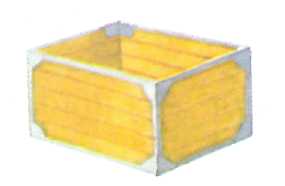 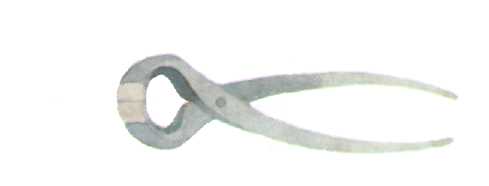 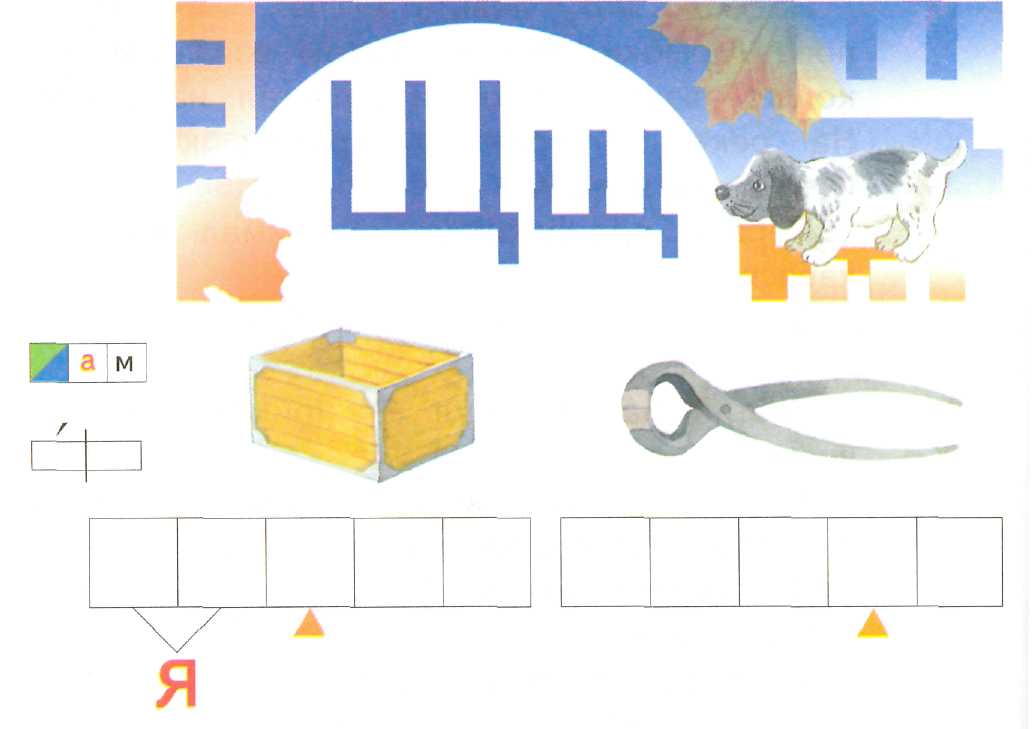 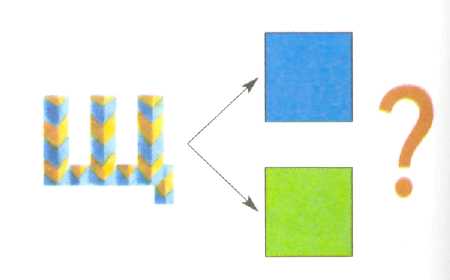 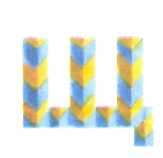 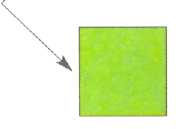 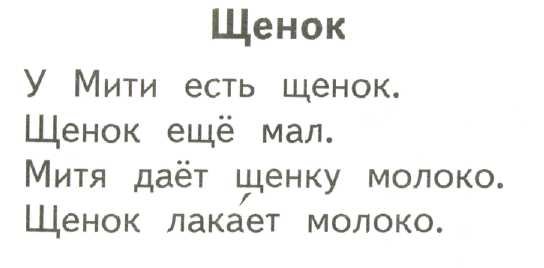 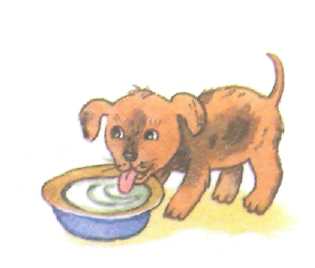 овощи
товарищи
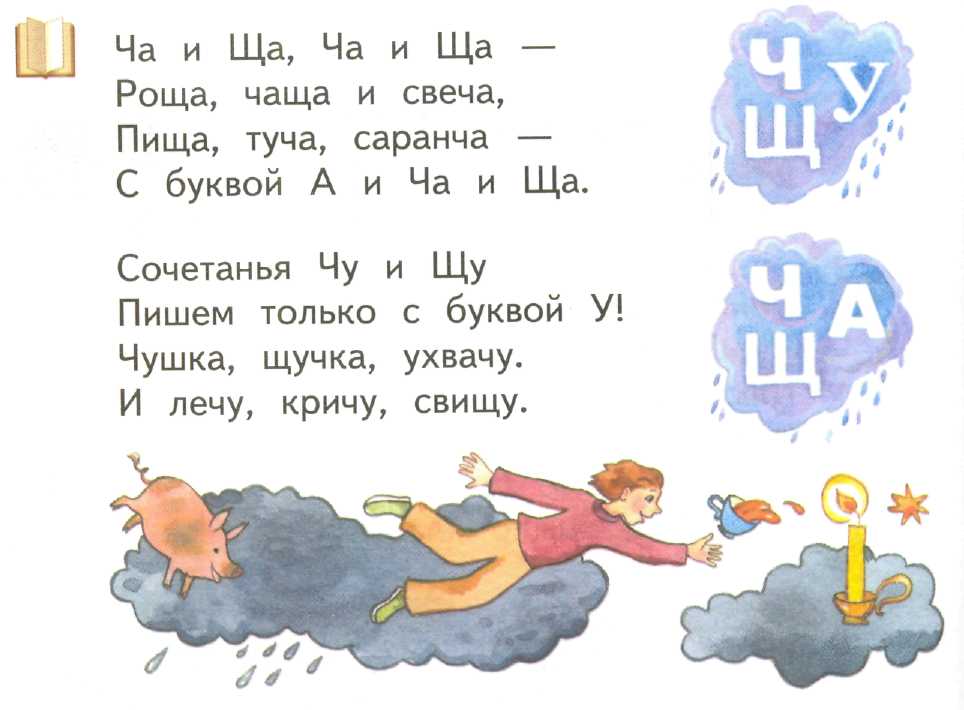 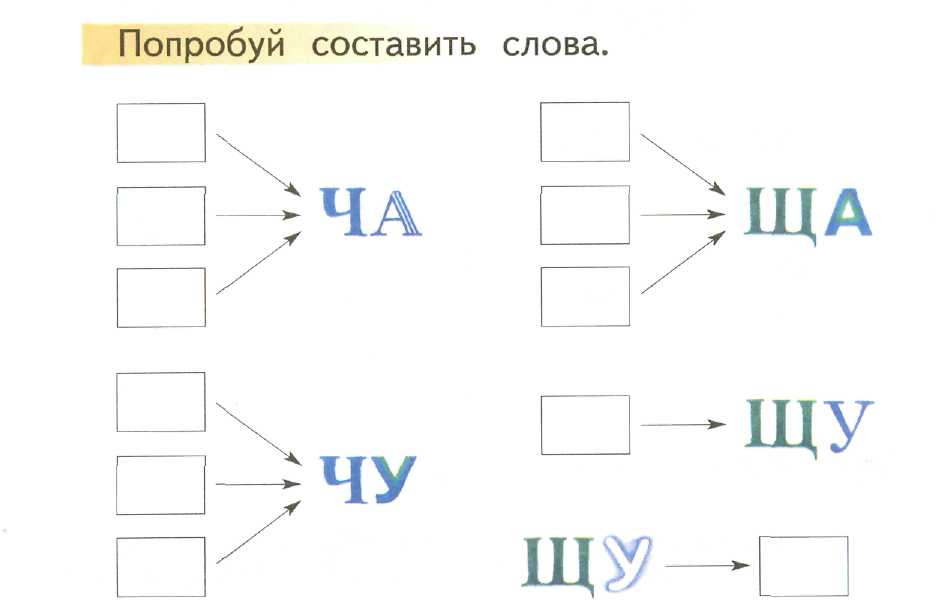 саран
ча
све
ту
ухва
чу
ле
кри
ро
ща
ча
пи
щу
сви
щу
ка
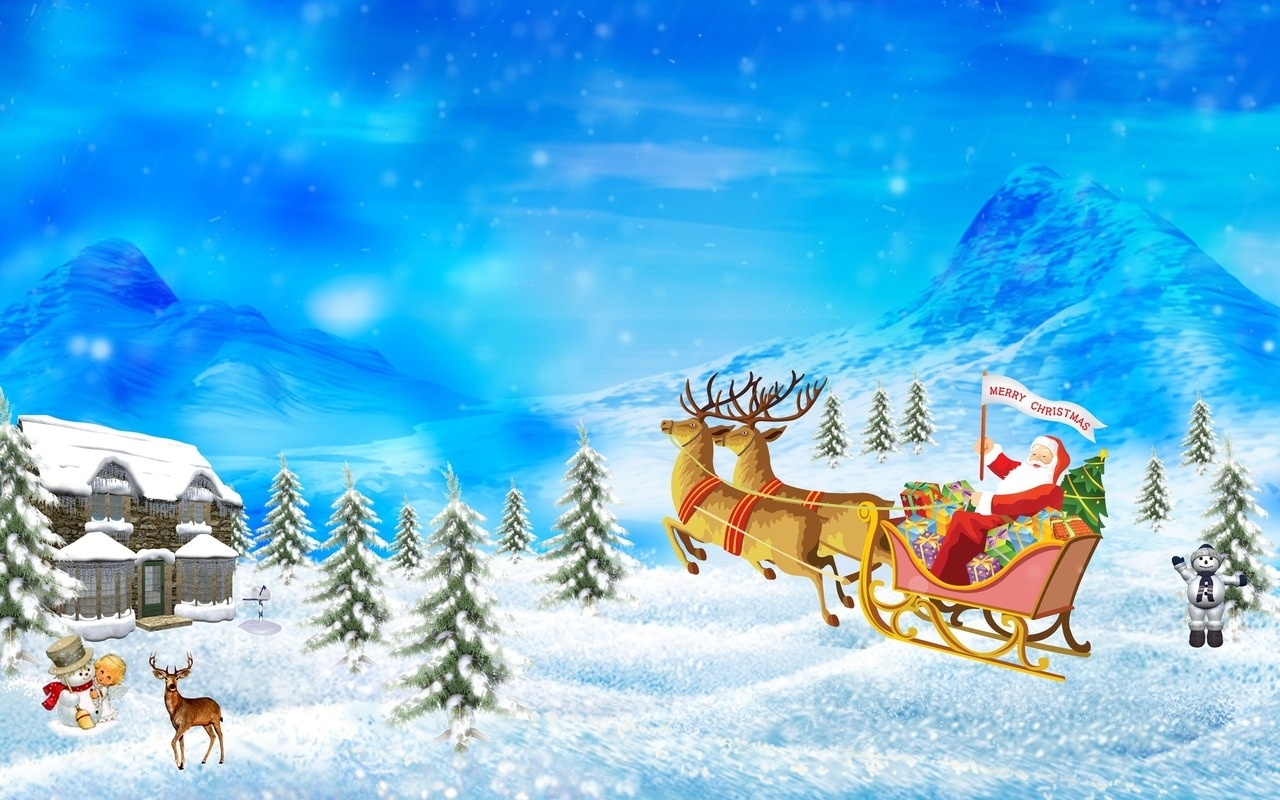 С наступающим 
Новым годом !
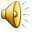